«Роль питания в жизни спортсмена-стрелка»
Выполнил: Конева Елизавета,
ученица 9Б класса
  Руководитель: 
Коломеец Татьяна Владимировна,
учитель технологии
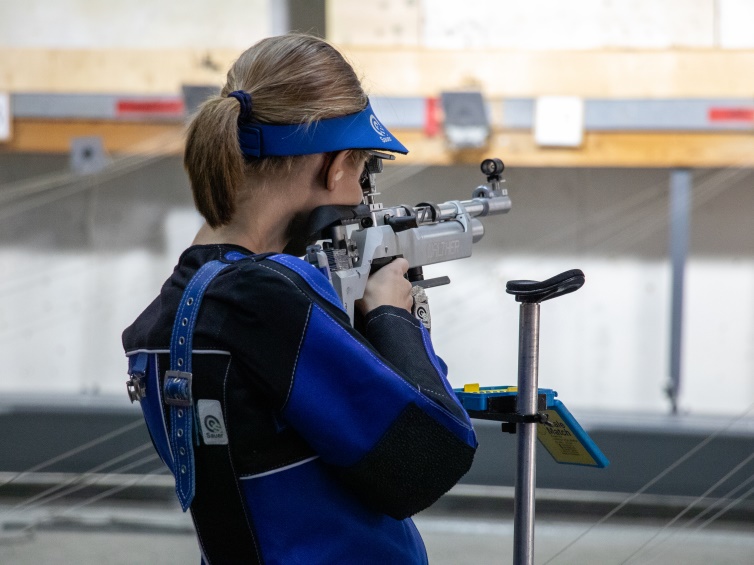 Введение
Цель исследования: формирование 
понимания правил питания спортсмена-стрелка.
	Задачи исследования:
1. Систематизировать знания о значение питания в жизни человека.
2. Изучить факторы, влияющие на правильный рацион питания.
3. Проанализировать особенности питания при физических нагрузках.
4. Составить меню спортсмена-стрелка на 5 дней
5. Провести анализ выполненной работы.
6. Сформировать устойчивое понимание правил питания спортсмена-стрелка.
	Гипотеза исследования: питание девушки-спортсменки, занимающейся пулевой стрельбой отличается от питания обычной старшеклассницы.
	Объект исследования: физиология питания
	Предмет исследования: рацион питания спортсмена-стрелка
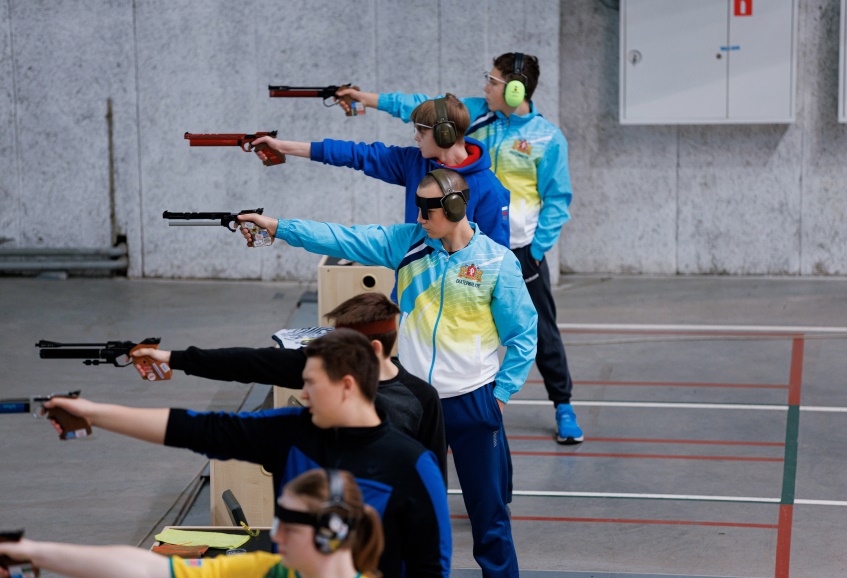 Введение
Методы исследования: 
1. теоретический: синтез, анализ, 
абстрагирование, индукция, дедукция  
2. эмпирический: сравнение, математический расчёт
	При написании работы были использованы Интернет-ресурсы, научно-учебная литература.
	На защиту выносится положение: питание должно строится с учетом нагрузок, тренировочного режима, индивидуальных особенностей спортсмена.
	Новизна проекта заключается в том, что в нем систематизирована информация об особенностях питания спортсменов, в частности занимающихся пулевой стрельбой. 
	Практическая значимость работы заключается в том, что в проекте сделана попытка обосновать рацион в конкретном виде спорта - пулевой стрельбе
Питание при наличии больших физических нагрузках
Гольберг Н.Д., кандидат биологических наук, заведующий сектором биохимии спорта Санкт-петербургского Научно-исследовательского института Физической Культуры, в своей книге "Режим питания юных спортсменов" пишет следующее:
		«При одном тренировочном занятии в день на первый завтрак требуется потребление 10% количества калорий от общей суточной калорийности (перед утренней тренировкой), второй завтрак - 25%, обед-35%, полдник - 5%, ужин - 25%»
Меню спортсмена-стрелка
Меню спортсмена-стрелка
Калорийность первого завтрака составляет 10% от общей суточной калорийности (исключение вторник - 11 %), второй завтрак составляет 40% от общей суточной калорийности (исключение - вторник - 41%), обед составляет 20% от общей суточной калорийности, полдник составляет 5% от общей суточной калорийности, ужин составляет 25% от общей суточной калорийности (исключение составляет вторник - 23%).
Режим питания
Учитывая, что рациональное питание включает в себя не только пищевой рацион, но и режим питания, на основе изученного, можно предложить следующий распорядок приёмов пищи:

8:00 – первый завтрак
10:00 – второй завтрак
13:00 - обед
Тренировка с 15:00 до 17:00
17:30 – полдник 
20:00 – ужин
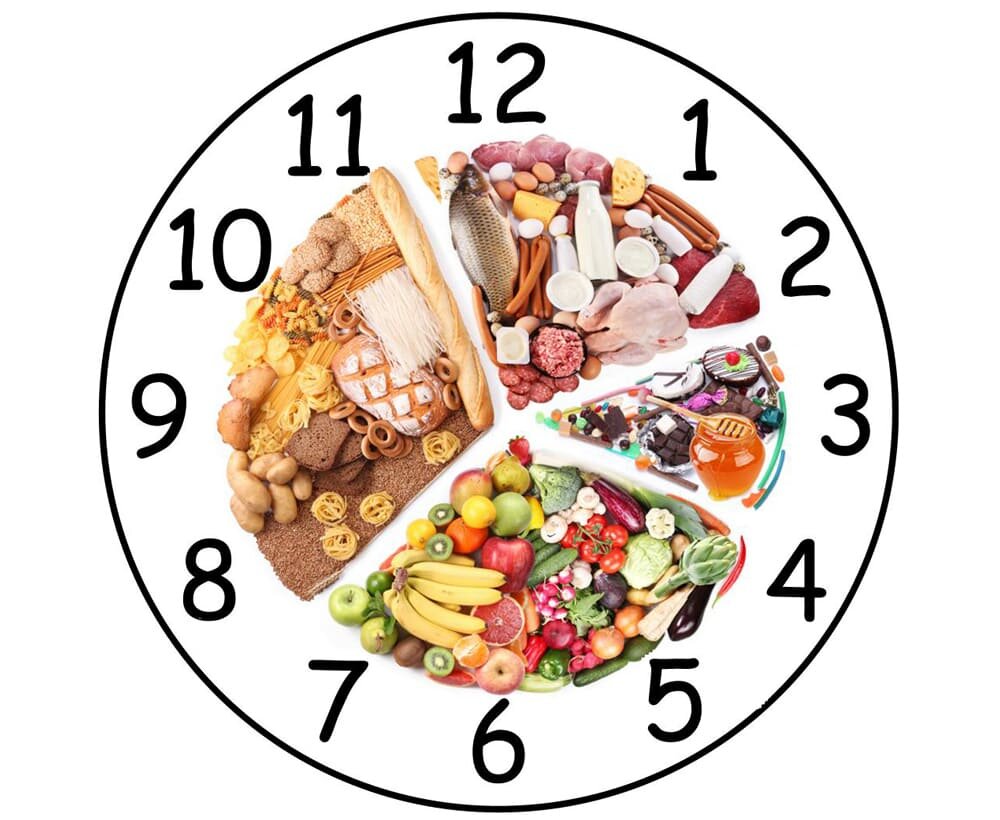 Заключение
В результате работы была достигнута цель исследования - сформировались понимания правил питания спортсмена-стрелка.
	Этому способствовала реализация поставленных задач.
	В результате гипотеза исследования «Питание девушки-спортсменки, занимающейся пулевой стрельбой отличается от питания обычной старшеклассницы» подтвердилась.
	Работу можно 
использовать в целях оптимизации 
тренировочного процесса, не 
нарушающего физиологические 
показатели организма.
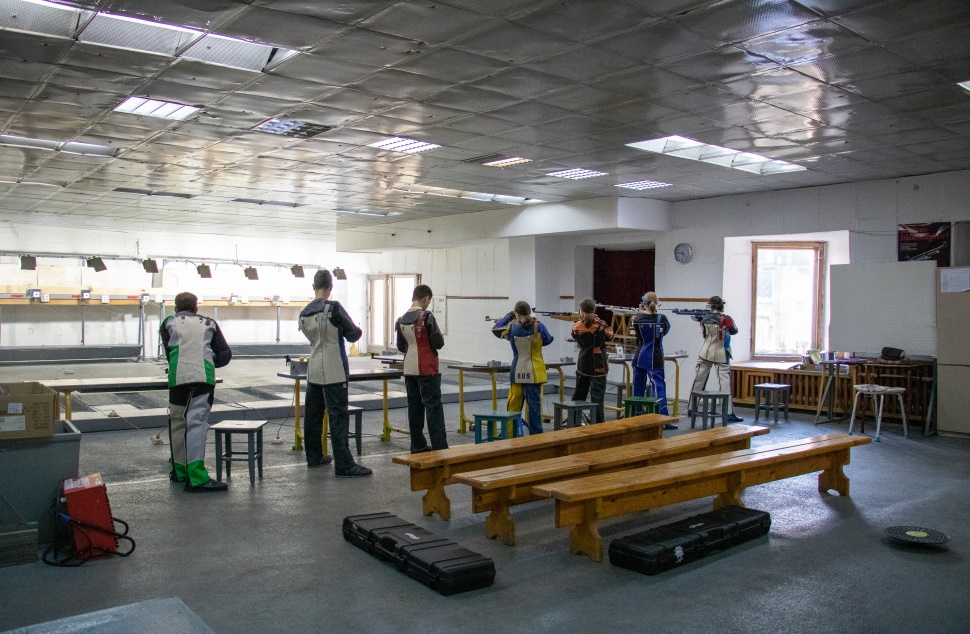 Спасибо за внимание